PB173 - Tématický vývoj aplikací v C/C++ (jaro 2016)
Skupina: Aplikovaná kryptografie a bezpečné programování
Petr Švenda svenda@fi.muni.cz
Konzultace: A.406, Pondělí 15-15:50
Smartcards in wider system
| PB173 Secure hardware
2
Big picture – terminal/reader and card
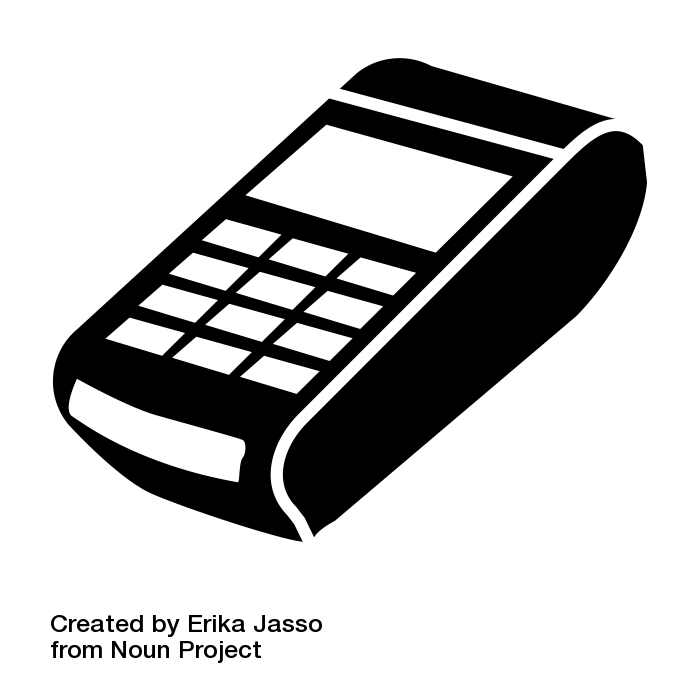 Merchant payment
Digital signature
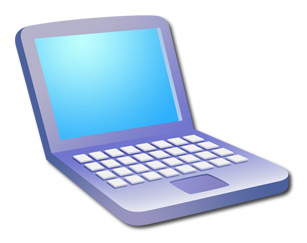 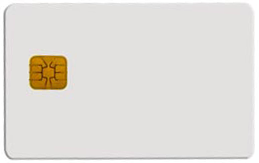 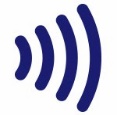 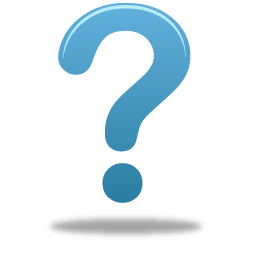 What principles and standards are used?
| PB173 Secure hardware
3
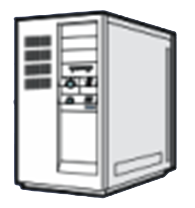 User application
Big picture - components
OS smart card API
User application
Merchant terminal GUI
Banking transfer GUI 
Browser TLS 
…
Card application
EMV applet for payments
SIM applet for GSM
OpenPGP applet for PGP
…
smart card reader
contact(less)
transmission
Card I/O manager
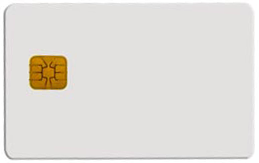 Card application
Card OS
| PB173 Secure hardware
4
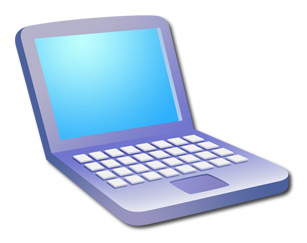 Custom app with 
direct control
PC application 
with direct control:
GnuPG, GPShell
PC application via library: 
browser TLS, PDF sign…
Libraries
PKCS#11, OpenSC, JMRTD
Smartcard control language API 
C/C# WinSCard.h, Java java.smartcardio.*, Python pyscard
System smartcard interface: Windows’s PC/SC, Linux’s PC/SC-lite
Manage readers and cards, Transmit ISO7816-4’s APDU
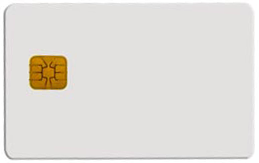 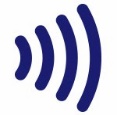 Readers
Contact: ISO7816-2,3 (T=0/1)
Contactless: ISO 14443 (T=CL)
APDU packet
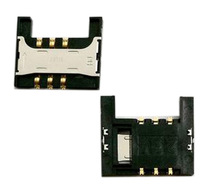 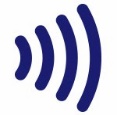 API: EMV, GSM, PIV, OpenPGP, ICAO 9303 (BAC/EAC/SAC) 
OpenPlatform, ISO7816-4 cmds, custom APDU
Card application 1
Card application 2
Card application 3
SC app programming: 
JavaCard, MultOS, .NET, MPCOS
| PB173 Secure hardware
5
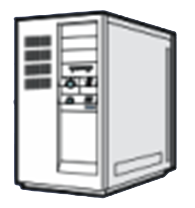 User application
Main standards
OS smart card API
ISO7816 1-4
Card physical properties ISO7816-1
Physical layer communication protocol ISO7816-2-3
Data packet format (APDU)
PC/SC, PC/SCLite (host side)
Readers/cards management
Transmission of logical APDU packets
C/C# WinSCard.h, Java java.smartcardio.*, Python pyscard
PKCS#11 
standardized interface on host side
card can be proprietary
GlobalPlatform
remote card management interface
secure installation of applications
smart card reader
contact(less)
transmission
Card I/O manager
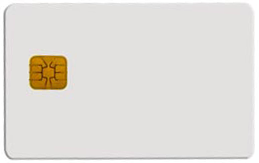 Card application
Card OS
| PB173 Secure hardware
6
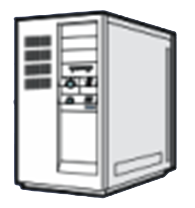 User application
Card’s programming platforms
OS smart card API
MultOS
Multiple supported languages, native compilation
Often bank cards 
JavaCard
open programming platform from Sun
applets portable between cards 
Microsoft .NET for smartcards 
Similar to JavaCard, but C#
Applications portable between cards
Limited market penetration
smart card reader
contact(less)
transmission
Card I/O manager
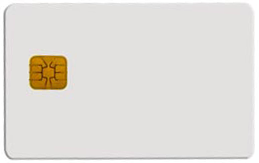 Card application
Card OS
| PB173 Secure hardware
7
What is the typical performance?
Hardware differ significantly
Clock multiplier, memory speed, crypto coprocessor…
Typical speed of operation is:
Milliseconds (RNG, symmetric crypto, hash)
Tens of milliseconds (transfer data in/out)
Hundreds of millisecond (asymmetric crypto)
Seconds (RSA keypair generation)
Operation may consists from multiple steps
Transmit data, prepare key, prepare engine, encrypt
 additional performance penalty
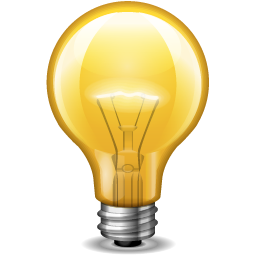 | PB173 Secure hardware
8
http://www.fi.muni.cz/~xsvenda/jcalgtest/
Performance tables for common cards
Visit http://www.fi.muni.cz/~xsvenda/jcalgtest/
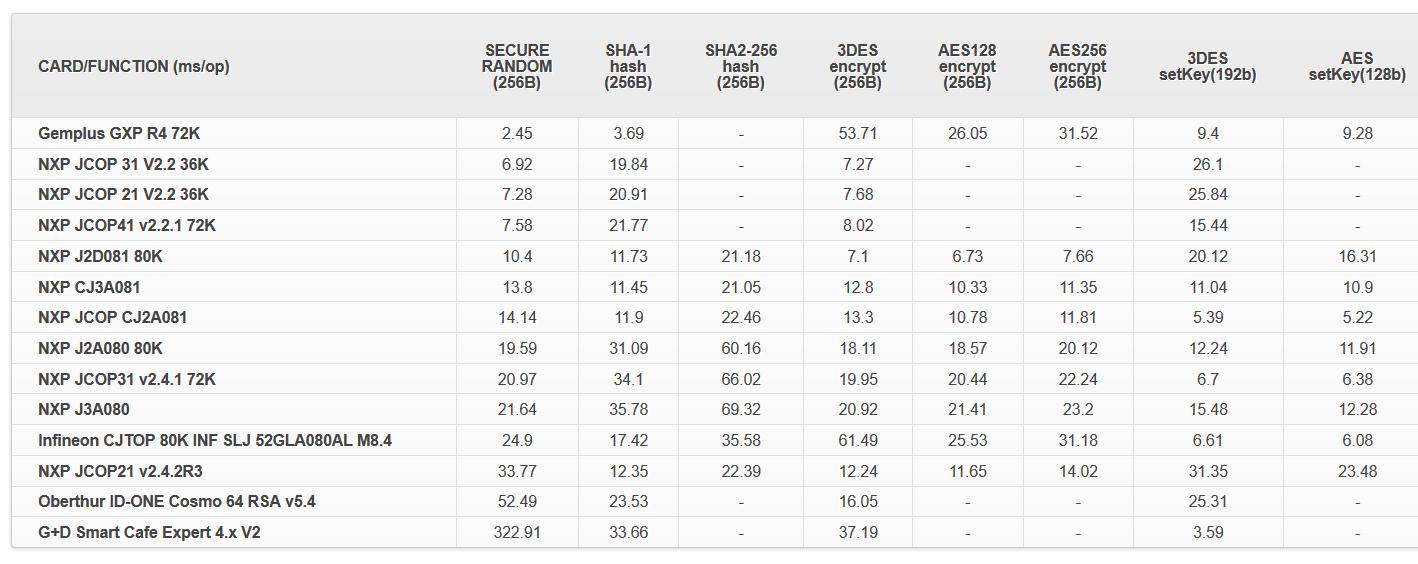 | PB173 Secure hardware
9
Practical assignment (from last week)
Client to client network communication
Speed-up encryption of data packets between two clients with CTR mode
Divide packet into multiple parts
Use parallel threads to protect parts of data packet
number of available cores is parameter for function
(at least one thread required ;))
Document performance gains
speed before and after the optimization (can you increase speed linearly?)
What is length of packet for which multiple threads brings speedup benefit? (overhead with running threads)
| PB173 Secure hardware
10
Submissions, deadlines
Upload application source codes as single zip file into IS Homework vault (Crypto - 8. homework (Threads))
DEADLINE 2.5. 12:00
0-10 points assigned
| PB173 Secure hardware
11